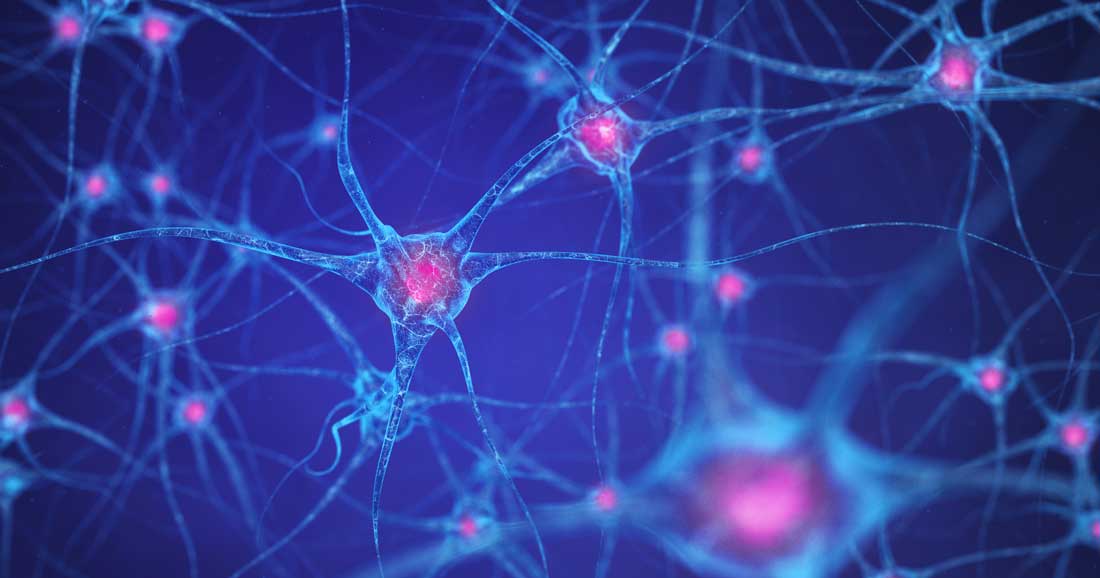 WHAT INFLAMMASOMES TELL US ABOUT MULTIPLE SCLEROSIS
NİSA HOCAOĞLU
PROF DR ESRA GÜRSOY
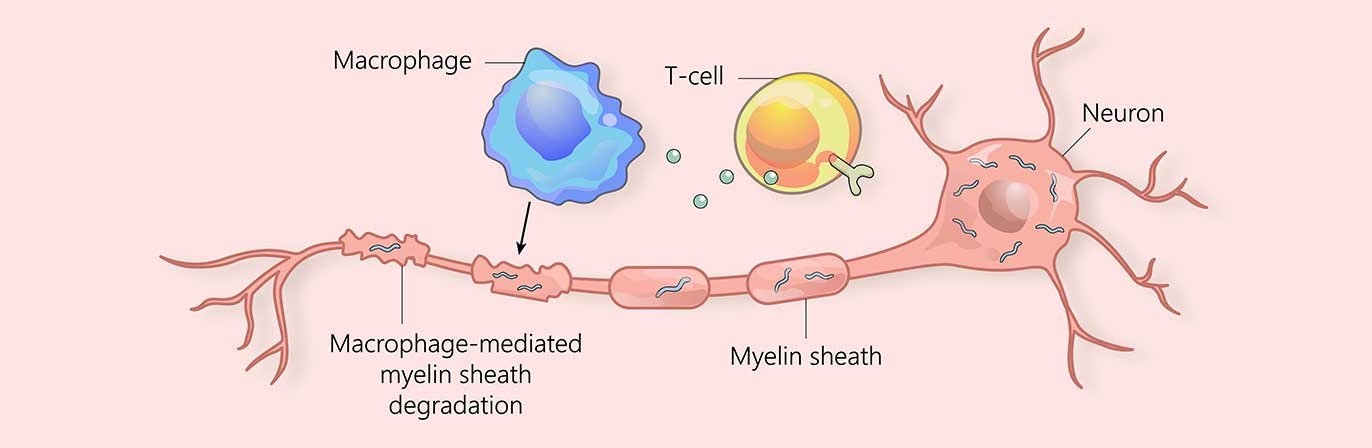 MULTIPLE SCLEROSIS
IMMUNE MEDIATED AND CHRONIC CNS DISEASE
THE MOST COMMON NEUROLOGICAL DISEASE CAUSING DISABILITY IN YOUNG ADULTS
INFLAMMASOMES
Inflammasomes are protein complexes and contain;
A protein that senses stimulation (NLRP3, AIM2, etc.)
An adaptor molecule (ASC/PYCARD)
A catalytic protein (pro-caspase)
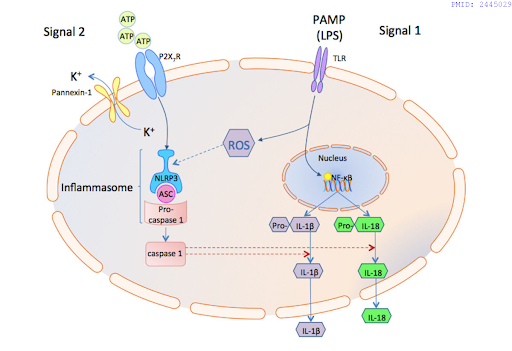 When the inflammasome complex is activated, caspase1 is activated, releasing interleukins and inflammation occurs.
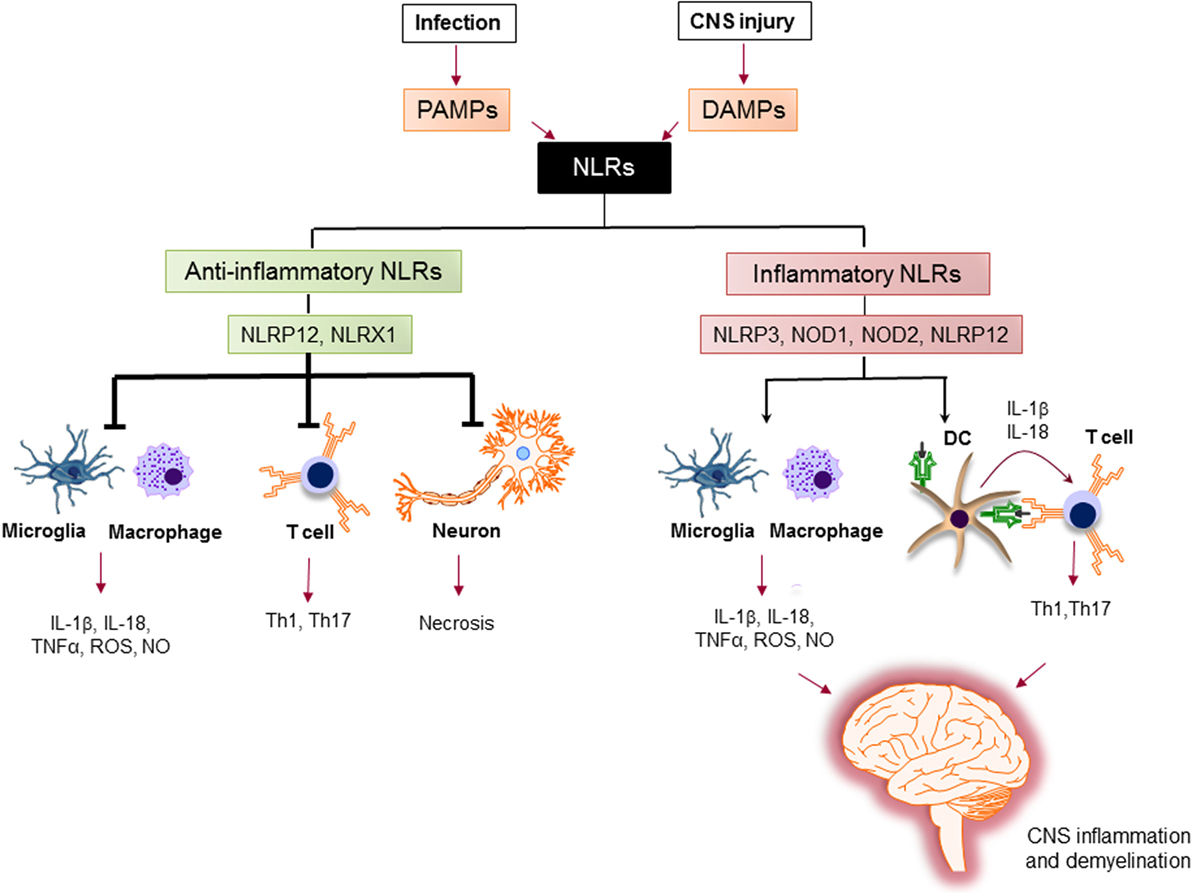 NLRX1 is a mitochondria-located innate immune sensor that inhibits major proinflammatory pathways
Gharagozloo M, Front Immunol. 2018 Feb
WHAT HAS BEEN FOUND IN RESEARCHES SO FAR ?
Lang Y, Mediators of Inflammation. 2018
Song L, Frontiers in Cellular Neuroscience. 2017
Malhotra S, Brain. 2015
Soares JL, Multiple Sclerosis and Related Disorders. 2019
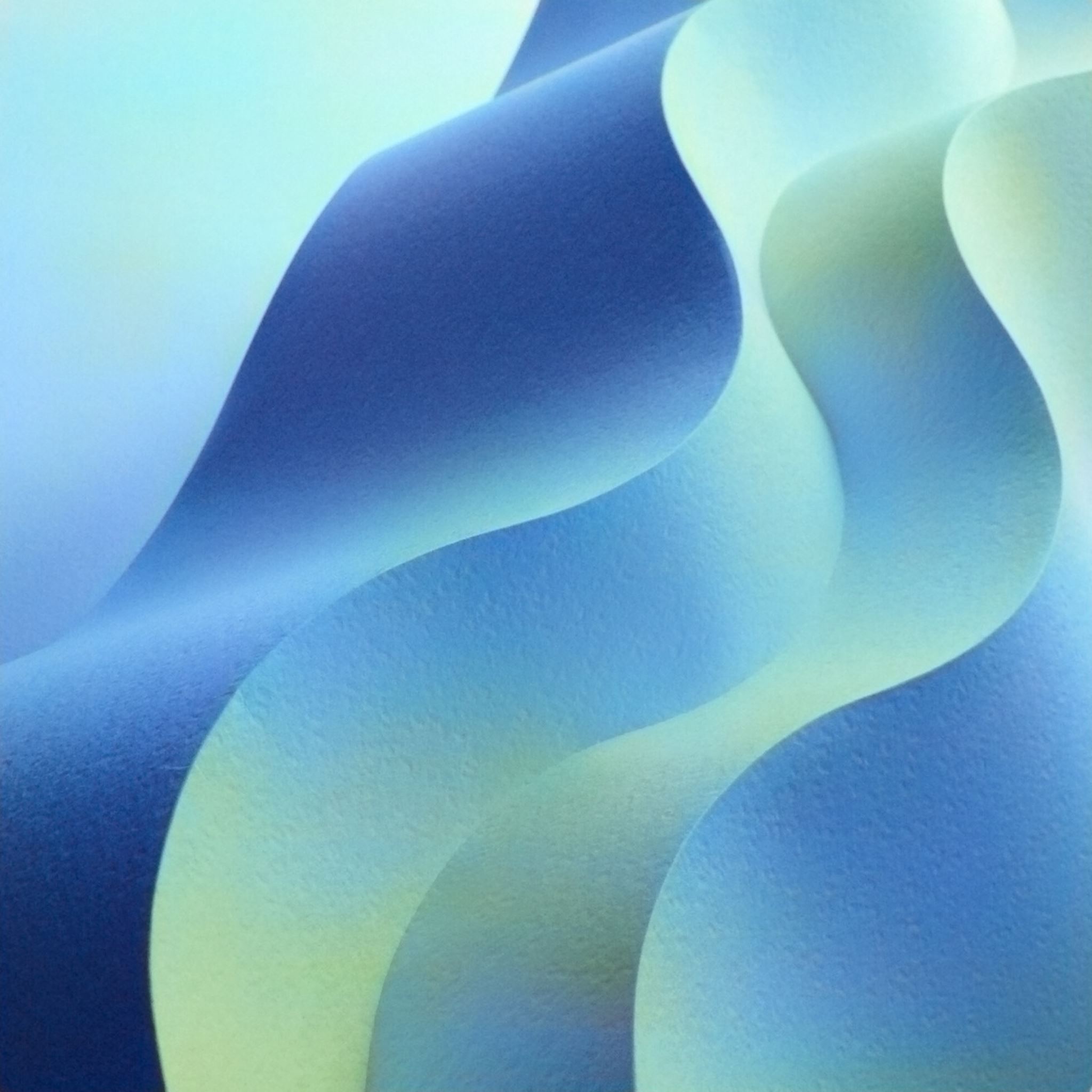 PURPOSE OF STUDY
METHODS
48 individuals participated in this study. MS patients categorized either they were in remission (n=29) or in relapse (n=9) period. In addition, healthy people with no MS symptoms (n=10) were included as a control grup.
The blood was drawn from patients and healthy volunteers to evaluate the gene expressions of NLRP3, NLRX1, IL-1 beta, IL-18 and PYCARD (ASC).
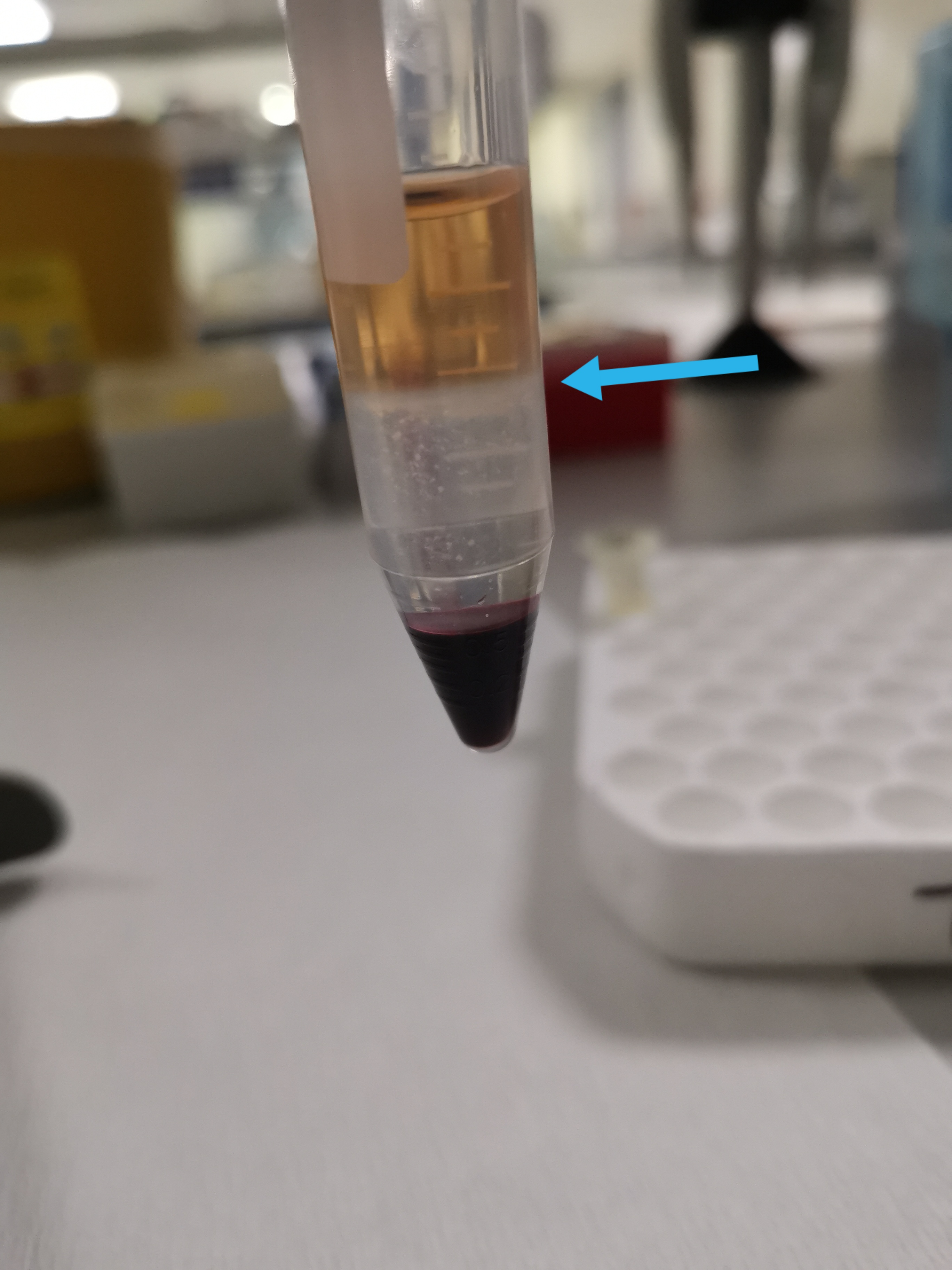 METHODS-2
Lymphocytes were isolated from peripheral blood samples taken into heparinized blood tubes from the people who have been participated in the study and stored at -80 degrees until molecular analysis.
METHODS-3
GENE EXPRESSIONS OF INFLAMMASOMES
RESULTS
In remission and relapse group NLRP3 gene expression was found to be increased compared to the controls, but the increase was not statistically significant (p=0,940)
The gene expression of IL-1ß was found to be increased in remission group and decreased in relapse group, but these were not statistically significant (p=0,261)
In remission and relapse group IL-18 and PYCARD gene expressions were found to be decreased compared to the control group, but the decrease was not statistically significant (p=0,885 and p=0,152 respectively)
RESULTS-2
The difference of NLRX1 gene expressions between groups was found to be statistically significant (p=0,049). There was a decrease in NLRX1 gene expression in relapse and remission groups compared to the controls, this decrease was more pronounced in the relapse group
DISCUSSION
DISCUSSION
Due to time constraints and pandemic, the number of Ms patients in the relapse group participating in our study was low.
LIMITATIONS
CONCLUSIONS
As we know from the literature NLRX1 has anti-inflammatory effects. In the future it can also be used as a biomarker of MS relapses, but larger studies and validation of the results are needed.
ACKNOWLEDGMENTS